Medicare Supplement Insurance (Medigap) PoliciesSHIBA and WA Version  Updated August 2018
[Speaker Notes: Module 3 explains Medicare Supplement Insurance (Medigap) policies. This training module was developed and approved by the Centers for Medicare & Medicaid Services (CMS), the federal agency that administers Medicare, Medicaid, the Children’s Health Insurance Program (CHIP), and the Federally-facilitated Health Insurance Marketplace. 
The information in this module was correct as of March 2018. To check for an updated version, visit CMS.gov/outreach-and-education/training/cmsnationaltrainingprogram/index.html. 
The CMS National Training Program provides this as an informational resource for our partners. It’s not a legal document or intended for press purposes. The press can contact the CMS Press Office at press@cms.hhs.gov. Official Medicare Program legal guidance is contained in the relevant statutes, regulations, and rulings.]
Contents
4-11
12-19
20-31
32-40
41-44
45
46
47-48
49
Lesson 1—Introduction to Medigap…………………………..
Lesson 2—Medigap Plans………………………………………….
Lesson 3—Buying a Medigap Policy……………………………
Lesson 4—Medigap Rights and Protections……………….
Review Scenarios...........................................................
Key Points......................................................................
Medigap Resource Guide…………………………………………..
Appendix: Guaranteed Issue Rights...............................
Acronyms…………………………………………………………………..
March 2018
Medicare Supplement Insurance (Medigap) Policies
2
[Speaker Notes: The lessons in this training module discuss how Medicare Supplement Insurance policies (often called Medigap) work with Medicare, what Medigap policies cover, how they are structured, and when to buy a Medigap policy. 
The materials are designed for information givers/trainers who are familiar with the Medicare Program and would like to have prepared information for their presentations. 
This module is designed for presentation to trainers and other information givers. It can be easily adapted for presentations to people with Medicare. 
The module consists of 50 PowerPoint slides with corresponding speaker’s notes, activities, 7 Check-Your-Knowledge questions, and 2 review scenarios. It can be presented in about 45 minutes. Allow approximately 15 more minutes for discussion, questions, and answers. Additional time may be needed for add-on activities. 
NOTE: From this point on, we will refer to “Medicare Supplement Insurance (Medigap) Policies” as “Medigap.”]
Session Objectives
This session should help you
Explain what Medigap policies are
Recognize key Medigap terms
Provide steps to buying a Medigap policy
Define the best time to buy a Medigap policy
Explain guaranteed issue rights
Learn where to get information on Medigap rights and protections
March 2018
Medicare Supplement Insurance (Medigap) Policies
3
[Speaker Notes: This session should help you
Explain what Medigap policies are
Recognize key Medigap terms
Provide steps to buying a Medigap policy
Define the best time to buy a Medigap policy
Explain guaranteed issue rights
Learn where to get information on Medigap rights and protections]
Lesson 1—Introduction to Medigap
Medicare Program overview
Medigap overview
March 2018
Medicare Supplement Insurance (Medigap) Policies
4
[Speaker Notes: Lesson 1 provides basic information about the Medicare Program and Medigap policies. It discusses how Medigap works with Medicare and what these policies cover.]
Your Medicare Coverage Choices
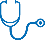 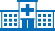 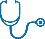 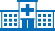 Part A
Hospital Insurance
Part B
Medical Insurance
Part B
Medical Insurance
Part A
Hospital Insurance
You can add:
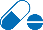 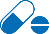 Part D
Medicare prescription drug coverage
Part D
Medicare prescription drug coverage
You can also add:
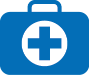 Medigap
Medicare Supplement Insurance
March 2018
Medicare Supplement Insurance (Medigap) Policies
5
[Speaker Notes: There are 2 main ways to get your Medicare coverage, Original Medicare, or Medicare Advantage (MA) Plans. You decide which way works best for you.
Original Medicare includes Part A (Hospital Insurance) and Part B (Medical Insurance). You can choose to buy a Medigap policy to help cover some costs not covered by Original Medicare. You can also choose to buy Medicare prescription drug coverage (Part D) from a Medicare Prescription Drug Plan (PDP). 
MA Plans (Part C), like a Health Maintenance Organization (HMO) or a Preferred Provider Organization (PPO), cover Part A and Part B services and supplies. They also may include Medicare prescription drug coverage (MA-PD). Medigap policies don’t work with these plans. If you join a Medicare Advantage Plan, you can’t use a Medigap policy to pay for out-of-pocket costs while you’re enrolled in an MA Plan.]
Medicare Supplement Insurance (Medigap) Policies
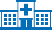 Medigap is private health insurance that supplements Original Medicare
You must have Part A and Part B
Helps pay some health care costs that Original Medicare doesn’t cover 
Medicare will pay its share of the Medicare-approved amounts for covered health care costs
Then your Medigap policy pays its share
 A Medigap policy covers one person
You pay a monthly premium for the Medigap policy 
You pay your Medicare Part B premium
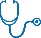 Part A
Hospital Insurance
Part B
Medical Insurance
You can add:
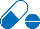 Part D
Medicare prescription drug coverage
You can also add:
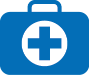 Medigap
Medicare Supplement Insurance
March 2018
Medicare Supplement Insurance (Medigap) Policies
6
[Speaker Notes: A Medigap policy is private health insurance that’s designed to supplement Original Medicare. This means it helps pay some of the health care costs that Original Medicare doesn’t cover (like copayments, coinsurance, and deductibles). If you have Original Medicare and a Medigap policy, Medicare will pay its share of the Medicare-approved amounts for covered health care costs. Then your Medigap policy pays its share. You must have Part A and Part B to buy a Medigap policy.
Medigap policies cover only one person. If you and your spouse both want Medigap coverage, you’ll need to have separate Medigap policies.
You still pay the monthly Part B premium.]
How Are Medigap Policies and Medicare Advantage (MA) Plans Different?
March 2018
Medicare Supplement Insurance (Medigap) Policies
7
[Speaker Notes: This chart displays a side-by-side comparison of how Medigap policies and MA Plans differ.
Both are offered by private companies. 
Medigap must follow federal and state laws, but routine day-to-day oversight of standardized Medigap plans is the states’ responsibility. MA Plans must be approved by Medicare.
Medigap only works with Original Medicare. They don’t work with MA Plans. If you join an MA Plan, you can’t use a Medigap policy to pay for the out-of-pocket costs you have in the MA Plan.
Original Medicare pays for many, but not all, health care services and supplies. Private insurance companies sell Medigap policies to help pay for some of the out-of-pocket costs (“gaps”) that Original Medicare doesn’t cover. Medigap policies don’t pay your Medicare premiums. Most Medigap policies don’t cover out-of-pocket drug expenses. If you want prescription drug coverage, you’d need to consider joining a Part D plan. Some older policies (no longer sold) may have included some drug expense coverage (Plan I). MA Plans cover Part A and Part B covered services, may include Part D, and may offer extra coverage like vision, hearing, dental, and wellness programs.
In both cases, you must have Part A and Part B to join.
You pay a premium for a Medigap policy or an MA Plan, as well as the Part B premium.
If you already have an MA Plan, it’s illegal for anyone to sell you a Medigap policy unless you’re disenrolling from your MA Plan to go back to Original Medicare.]
Original Medicare Costs in 2018—Part A
March 2018
Medicare Supplement Insurance (Medigap) Policies
8
[Speaker Notes: In addition to premiums, there are other costs you pay in Original Medicare. This is what you pay in 2018 for Part A covered services:
Inpatient hospital stays
$1,340 deductible and no copayment for days 1–60 each benefit period. 
$335 per day for days 61–90 each benefit period. 
$670 per day for days 91-150 (60 lifetime reserve days). 
In Original Medicare, these are additional days that Medicare will pay for when you’re in a hospital for more than 90 days. You have a total of 60 reserve days that can be used during your lifetime. For each lifetime reserve day, Medicare pays all covered costs except for a daily coinsurance. 
Skilled nursing facility—no coinsurance for days 1–20, $167.50 per day for days 21–100, all costs for days after 100.
Hospice care coinsurance and copayment
Respite care—5% of the Medicare-approved amount for inpatient respite care (coinsurance).
Outpatient prescription drugs—copayment of up to $5 per prescription for outpatient prescription drugs for pain and symptom management.]
Original Medicare Costs in 2018—Part B
March 2018
Medicare Supplement Insurance (Medigap) Policies
9
[Speaker Notes: This is what you pay in 2018 for Part B covered medically necessary services:
The annual Part B deductible is $183 in 2018. If you have Original Medicare, you pay the Part B deductible, which is the amount a person must pay for health care each calendar year before Medicare begins to pay. This amount can change every year in January. This means that you must pay the first $183 of your Medicare-approved medical bills in 2018 before Part B starts to pay for your care. 
The coinsurance for Part B services in general is 20% for most covered services for providers accepting assignment. Assignment is an agreement by your doctor, provider, or supplier to be paid directly by Medicare, to accept the Medicare-approved amount as full payment for covered services, and not to bill you for any more than the Medicare deductible and coinsurance. 
Some preventive services have no coinsurance and the Part B deductible doesn’t apply as long as the provider accepts assignment. You pay 20% for outpatient mental health services (visits to a doctor or other health care provider to diagnose your condition, or to monitor or change your prescriptions, or provide outpatient treatment for your condition [like counseling or psychotherapy] for providers accepting assignment). 
You must also pay a premium for Part B each month. In 2018, the standard Part B premium amount is $134 (or higher depending on your income). Visit CMS.gov/Outreach-and-Education/Training/CMSNationalTrainingProgram/Downloads/2018-Medicare-Amounts-Job-Aid_508-FINAL.PDF for detailed Medicare cost information.]
Check-Your-Knowledge—Question 1
If you join an MA Plan, you can buy a Medigap policy to pay for out-of-pocket costs.
True
False
March 2018
Medicare Supplement Insurance (Medigap) Policies
10
[Speaker Notes: Check-Your-Knowledge—Question 1
If you join an MA Plan, you can buy a Medigap policy to pay for out-of-pocket costs.
True
False
ANSWER: b. False
MA Plans don’t work with Medigap policies. If you join an MA Plan, you can’t use a Medigap policy to pay for out-of-pocket costs while you’re enrolled in an MA Plan. It’s also illegal for a company to sell you a Medigap policy if you belong to an MA Plan.]
Check-Your-Knowledge—Question 2
A Medigap policy will cover you and your spouse.
True
False
March 2018
Medicare Supplement Insurance (Medigap) Policies
11
[Speaker Notes: Check-Your-Knowledge—Question 2
A Medigap policy will cover you and your spouse.
True
False
ANSWER: b. False. 
A Medigap policy will only cover one person. If you and your spouse both want Medigap coverage, you’ll need to buy separate Medigap policies.]
Lesson 2—Medigap Plans
Medigap plan types
Standardized policies
Special types of Medigap policies
How Medigap plans are structured
Basic benefits covered by each type of Medigap plan
March 2018
Medicare Supplement Insurance (Medigap) Policies
12
[Speaker Notes: Lesson 2 explains Medigap plan types, how they’re structured, and the basic benefits covered by each type of Medigap plan.]
Medigap Plans
Standardized plans identified by a letter (except in MA, MN, WI (waiver states))
Plans with the same letter must offer all the same benefits
Companies don’t have to sell all plans
For help, contact your local State Health Insurance Assistance Program or your State Department of Insurance
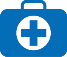 Medigap
Medicare Supplement Insurance
March 2018
Medicare Supplement Insurance (Medigap) Policies
13
[Speaker Notes: In most states, Medigap insurance companies can only sell you a standardized Medigap policy identified by letters A, B, C, D, F, G, K, L, M, and N. Plans D and G with an effective date on or after June 1, 2010, have different benefits than Plans D and G bought before June 1, 2010. Plans E, H, I, and J are no longer sold, but if you already have one, you can generally keep it. Plan F has a high-deductible option. 
Each standardized Medigap plan must offer the same basic benefits, no matter which insurance company sells it. The benefits in any Medigap plan identified with the same letter are the same regardless of which insurance company you purchase your policy from. Cost is usually the only difference between Medigap policies with the same letter sold by different insurance companies. You’re encouraged to shop carefully for a Medigap policy.
Insurance companies selling Medigap policies are required to make Plan A available. If they offer any other Medigap plan, they must also offer either Medigap Plan C or Plan F. Not all types of Medigap policies may be available in your state. Call your State Health Insurance Assistance Program (SHIP) (1-877-839-2675), or visit shiptacenter.org/ for more information and to locate the SHIP in your state. 
Some people may still have a Medigap policy they purchased before the plans were standardized. If they do, they can keep them. If they drop them, they may not be able to get them back.
Medigap policies are standardized in a different way in Massachusetts, Minnesota, and Wisconsin. These are called waiver states.]
Medigap Plan Types
Medicare Supplement Insurance (Medigap) Plans
*Plan F is also offered as a high-deductible plan by some insurance companies in some states. If you choose this option, this means you must pay for Medicare-covered costs (coinsurance, copayments, deductibles) up to the deductible amount of $2,240 in 2018 before your policy pays anything. 
**For Plans K and L, after you meet your out-of-pocket yearly limit and your yearly Part B deductible ($183 in 2018), the Medigap plan pays 100% of covered services for the rest of the calendar year. 
***Plan N pays 100% of the Part B coinsurance, except for a copayment of up to $20 for some office visits and up to a $50 copayment for emergency room visits that don’t result in an inpatient admission.
March 2018
Medicare Supplement Insurance (Medigap) Policies
14
[Speaker Notes: All Medigap policies cover a basic set of benefits, including the following:
All plans pay 100% of Medicare Part A coinsurance and hospital costs up to an additional 365 days after Medicare benefits are used up. Plan F also offers a high-deductible plan in some states. 
Plans A, B, C, D, F, G, M, and N pay 100% of the Medicare Part B coinsurance or copayment. Plan N pays 100% of the Part B coinsurance, except for a copayment of up to $20 for some office visits, and up to a $50 copayment for emergency room visits that don’t result in an inpatient admission. Plan K pays 50% of Medicare Part B coinsurance or copayment, with Plan L paying 75%.
Plans A, B, C, D, F, G, M, and N pay 100% of blood (first 3 pints). Plan K pays 50%; and Plan L pays 75%.
Plans A, B, C, D, F, G, M, and N pay 100% of Part A hospice care coinsurance or copayment. Plan K pays 50% and Plan L pays 75%.
In addition, each Medigap plan covers different benefits:
Plans C, D, F, G, M, and N cover 100% of the skilled nursing facility care coinsurance; Plan K covers 50%; and Plan L covers 75%.
Plans B, C, D, F, G, and N cover 100% of the Medicare Part A deductible is covered; Plans K and M cover 50%; and Plan L covers 75%.
Medigap Plans C and F cover 100% of the Medicare Part B deductible.
Medigap Plans F and G cover 100% of the Medicare Part B excess charges.
Medigap Plans C, D, F, G, M, and N cover 80% of Foreign travel emergency costs up to the plans’ limits.
In 2018, Plans K and L have out-of-pocket limits of $5,240 and $2,620, respectively.]
Special Types of Medigap Policies
Massachusetts, Minnesota, and Wisconsin (waiver states)
Medicare SELECT
March 2018
Medicare Supplement Insurance (Medigap) Policies
15
[Speaker Notes: There are also special types of Medigap policies
Massachusetts, Minnesota, and Wisconsin (waiver states)
Medicare SELECT]
Waiver States
Massachusetts, Minnesota, Wisconsin
Different kinds of Medigap policies
NOT labeled with letters
Benefits comparable to standardized policies
Basic and optional benefits
For information
Call your State Health Insurance Assistance Program or State Insurance Department
March 2018
Medicare Supplement Insurance (Medigap) Policies
16
[Speaker Notes: Massachusetts, Minnesota, and Wisconsin are waiver states. This means they
Provide different kinds of Medigap policies NOT labeled with letters
Provide comparable benefits to standardized policies
Have a different system that includes basic (“core”) and optional (“rider”) benefits 
Call your SHIP (1-877-839-2675) or visit shiptacenter.org/ for more information, and/or to locate the SHIP in your state. Contact your State Department of Insurance at Medicare.gov/Contacts/#resources/sids.
Information on the coverage provided in these states is available in the “Choosing a Medigap Policy: A Guide to Health Insurance for People With Medicare,” CMS Product No. 02110, Medicare.gov/Pubs/pdf/02110-Medicare-Medigap.guide.pdf.]
Medicare SELECT Policies
A type of Medigap policy with a network
To get full benefits (except in emergency)
Must use specific hospitals, and 
May have to see specific doctors
Can be any of the standardized policies
Generally cost less than non-network policies
Can switch to plan with equal or lesser value at any time
Not available in all states
March 2018
Medicare Supplement Insurance (Medigap) Policies
17
[Speaker Notes: Medicare SELECT is a type of Medigap policy sold in some states that requires you to use hospitals and, in some cases, doctors within its network to be eligible for full insurance benefits (except in an emergency). Medicare SELECT can be any of the standardized Medigap policies. 
These policies generally cost less than other Medigap policies. However, if you don’t use a Medicare SELECT network hospital or doctor for non-emergency services, you’ll have to pay some or all of what Medicare doesn’t pay. Medicare will pay its share of approved charges no matter which hospital or doctor you choose.
If you currently have a Medicare SELECT policy, you also have the right to switch, at any time, to any regular Medigap policy being sold by the same company. The Medigap policy you switch to must have equal or less value than the Medicare SELECT policy you currently have. 
If you have a Medicare SELECT policy and you move out of the policy’s area, you
Can buy a standardized Medigap policy from your current Medigap insurance company that offers the same or fewer benefits than your current Medicare SELECT policy. If you’ve had your Medicare SELECT policy for more than 6 months, you won’t have to answer any medical questions. 
Have a guaranteed issue right to buy any Medigap Plan A, B, C, F, K, or L that’s available for sale in most states by any insurance company. 
Medicare SELECT policies aren’t available in all states. To see what’s available in your state, call your State Insurance Department. You can also call your SHIP (1-877-839-2675), or visit shiptacenter.org/ for more information, and to locate the SHIP in your state.]
Check-Your-Knowledge—Question 3
Each standardized Medigap plan (A-M) must offer the same basic benefits, no matter which insurance company sells it.
True
False
March 2018
Medicare Supplement Insurance (Medigap) Policies
18
[Speaker Notes: Check-Your-Knowledge—Question 3
Each standardized Medigap plan (A-M) must offer the same basic benefits, no matter which insurance company sells it.
True
False
ANSWER: a. True. 
All standardized Medigap plans offer the same basic benefit. Then, the benefits in any Medigap plan identified with the same letter are the same regardless of which insurance company you purchase your policy from. Cost is usually the only difference between Medigap policies with the same letter sold by different insurance companies.]
Check-Your-Knowledge—Question 4
What are the 3 waiver states?
Massachusetts, Minnesota, and Wisconsin
Maryland, Maine, and Wyoming
Michigan, Montana, and Washington
March 2018
Medicare Supplement Insurance (Medigap) Policies
19
[Speaker Notes: Check-Your-Knowledge—Question 4
What are the 3 waiver states?
Massachusetts, Minnesota, and Wisconsin
Maryland, Maine, and Wyoming
Michigan, Montana, and Washington
Answer: a. Massachusetts, Minnesota, and Wisconsin are waiver states. This means they
Provide different kinds of Medigap policies NOT labeled with letters
Provide comparable benefits to standardized policies
Have a different system that includes basic (“core”) and optional (“rider”) benefits]
Lesson 3—Buying a Medigap Policy
Medigap costs
The best time to buy a Medigap policy
Switching Medigap policies
Steps to buy a Medigap policy
March 2018
Medicare Supplement Insurance (Medigap) Policies
20
[Speaker Notes: Lesson 3 will cover
Medigap costs
The best time to buy a Medigap policy
Switching Medigap policies
Steps to buy a Medigap policy]
Medigap Costs
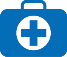 Medigap
Medicare Supplement Insurance
March 2018
Medicare Supplement Insurance (Medigap) Policies
21
[Speaker Notes: There can be big differences in the premiums that different insurance companies charge for exactly the same coverage. Costs can depend on your age. In some states, people under 65 can’t buy a Medigap policy, and some states allow companies to sell Medigap policies that could cost more based on whether you’re older when you buy it (age-rated) or when you get older (attained-age rated), where you live (for example, urban, rural, or ZIP Code), the company selling the policy, and the plan you buy (for instance, if it’s a high-deductible Plan F or had more benefits). The cost of your Medigap policy may also depend on whether the insurance company does any of the following:
Offers discounts (like discounts for women, non-smokers, or people who are married; discounts for paying yearly; discounts for paying your premiums using electronic funds transfer; or discounts for multiple policies). 
Uses medical underwriting (reviews your medical history to decide whether to accept your application, and add a waiting period for a pre-existing condition, if your state law allows it); or applies a different premium when you don’t have a guaranteed issue right (see slides 33-35), or aren’t in your Medigap Open Enrollment Period (OEP). If you buy it during your Medigap OEP, you get the best cost.
Sells Medicare SELECT policies that may require you to use certain providers. If you buy this type of Medigap policy, your premium may be less.]
Medigap Pricing Based on Age
Premiums may go up due to inflation and other factors.
Not all states allow all 3 types of ratings.
March 2018
Medicare Supplement Insurance (Medigap) Policies
22
[Speaker Notes: Insurance companies have 3 ways to price policies based on your age. Not all states allow all 3 types:
No-age-rated (also called community-rated) policies—These policies charge everyone the same rate no matter how old they are. In general, no-age-rated Medigap policies are the least expensive over your lifetime. If people with Medicare under 65 have the right to buy a policy, premiums can be rated differently, and they may be charged more. Premiums may go up because of inflation and other factors, but not because of your age. 
Issue-age-rated policies—The premium for these policies is based on your age when you first buy the policy. Premiums are lower for people who buy at a younger age. Premiums may go up because of inflation and other factors, but not because of your age. 
Attained-age-rated policies—The premiums for these policies are based on your age each year. These policies are generally cheaper at 65, but their premiums go up automatically as you get older. In general, attained-age-rated policies cost less when you’re 65 than issue-age-rated or no-age-rated policies. However, when you reach 70 to 75, attained-age-rated policies usually become the most expensive. Premiums may also go up because of inflation and other factors. 
When you compare premiums, be sure you’re comparing the same Medigap Plan A–N.]
The Best Time to Buy a Medigap Policy
Your one 6-month Open Enrollment Period (OEP) begins when you’re 65 or older and enrolled in Part B (some states have more generous rules)
May buy a Medigap policy any time an insurance company will sell you one
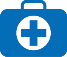 Medigap
Medicare Supplement Insurance
March 2018
Medicare Supplement Insurance (Medigap) Policies
23
[Speaker Notes: It’s very important to understand your Medigap OEP. The best time to buy a Medigap policy is during your Medigap OEP. This period lasts for 6 months. It begins on the first day of the month in which you’re both 65 or older and enrolled in Medicare Part B. If you apply during your Medigap OEP, you can buy any Medigap policy the company sells, even if you have health problems, for the same price as people with good health. If you don’t buy a plan within your 6-month OEP, insurance companies can deny coverage based on your health condition.
It’s also important to understand that your Medigap rights may depend on when you choose to enroll in Medicare Part B. If you’re 65 or older, your Medigap OEP begins when you enroll in Part B, and it can’t be changed or repeated. In most cases, it makes sense to enroll in Part B and buy a Medigap policy when you’re first eligible for Medicare. This is because you might otherwise have to pay a Part B late enrollment penalty, and you might miss your Medigap OEP. However, there are exceptions if you have employer coverage. 
While the insurance company can’t make you wait for your coverage to start, it may be able to make you wait for coverage related to a pre-existing condition (see slide 25). Remember, for Medicare-covered services, Original Medicare will still cover the condition, even if the Medigap policy won’t cover your out‑of‑pocket expenses. You may buy a Medigap policy any time an insurance company will sell you one. 
Some states have additional Medigap rights, including those for people with Medicare under 65.]
Delayed Medigap Open Enrollment Period (OEP)
If you delay enrolling in Medicare Part B
Because you or your spouse is currently actively working, and
You have group health coverage
Medigap OEP is delayed
Until you’re 65 and enrolled in Part B
No late enrollment penalty
Notify Social Security to delay Part B
March 2018
Medicare Supplement Insurance (Medigap) Policies
24
[Speaker Notes: If you have group health coverage through an employer or union because either you or your spouse is currently actively working, you may want to wait to enroll in Medicare Part B. This is because 
Benefits based on current employment often provide coverage similar to Part B 
You would be paying for Part B before you need it 
Your Medigap OEP might expire before a Medigap policy would be useful 
When the employer coverage ends, you’ll get a chance to enroll in Part B without a late enrollment penalty, which means your Medigap OEP will start when you’re ready to take advantage of it. If you enroll in Part B while you still have current employer coverage, your Medigap OEP will start, and unless you buy a Medigap policy before you need it, you’ll miss your OEP entirely. If you or your spouse is still working and you have coverage through an employer, contact your employer or union benefits administrator to find out how your insurance works with Medicare. 
If you aren’t going to enroll in Part B due to current employment/employer group health coverage, it’s important that you notify Social Security that you want to delay Part B. You can call Social Security at 1-800-772-1213. TTY users can call 1-800-325-0778.
NOTE: Remember, if you took Part B while you had employer coverage, you don’t get another Medigap OEP when your employer coverage ends. You must have both Medicare Part A and Medicare Part B to buy a Medigap policy.
See slide 26 for Medigap enrollment information for people with End-Stage Renal Disease.]
Pre-existing Conditions and Medigap
Health problem you had before the new insurance policy starts 
Treated or diagnosed 6 months before coverage start date 
Pre-existing Condition Waiting Period
Insurance companies can refuse to cover out-of-pocket costs for excluded condition for up to 6 months (“look-back period”) (By state law in Washington – limited to 90 days/3 months)
Without 6 months of prior creditable coverage and no break in coverage more than 63 days (By state law in Washington, 6 months is reduced to 90 days/3 months)
March 2018
Medicare Supplement Insurance (Medigap) Policies
25
[Speaker Notes: The insurance company may be able to make you wait for coverage related to a pre-existing condition (i.e., a health problem you have before the date a new insurance policy starts) for up to 6 months. This is called a “pre-existing condition waiting period.” After 6 months, the Medigap policy will cover the pre-existing condition. 
Coverage for a pre-existing condition can only be excluded in a Medigap policy if the condition was treated or diagnosed within 6 months before the date the coverage starts under the Medigap policy. This is called the “look-back period.” Original Medicare will still cover the condition, even if the Medigap policy won’t cover your out-of-pocket costs. You’re responsible for the Medicare coinsurance or copayment. 
If you buy a Medigap policy during your Medigap OEP, and you’re replacing certain kinds of health coverage that count as “creditable coverage” (generally any other health coverage you recently had before applying for a Medigap policy), it’s possible to avoid or shorten this waiting period. If you had at least 6 months of continuous prior creditable coverage (with no break in coverage for more than 63 days), the Medigap insurance company can’t make you wait before it covers your pre-existing conditions. You can learn more about creditable coverage by reviewing the Code of Federal Regulations, 45 CFR 146.113 at ecfr.gov/. 
If you buy a Medigap policy when you have a guaranteed issue right, the insurance company can’t use a pre-existing condition waiting period. Guaranteed issue rights are discussed further in Lesson 4.]
Medigap for People With a Disability or End-Stage Renal Disease (ESRD)
People with a disability or ESRD may not be able to buy a policy until they turn 65
Companies may voluntarily sell Medigap policies
May cost more than policies sold to people over 65
Can use medical underwriting
Get a Medigap OEP at 65
March 2018
Medicare Supplement Insurance (Medigap) Policies
26
[Speaker Notes: If you’re under 65 and have Medicare because of a disability or End-Stage Renal Disease (ESRD) (permanent kidney failure requiring dialysis or a kidney transplant), you might not be able to buy the Medigap policy you want, or any Medigap policy, until you turn 65. Federal law doesn’t require insurance companies to sell Medigap policies to people under 65 and eligible for Medicare coverage due solely to ESRD. 
Some insurance companies may voluntarily sell Medigap policies to people under 65, although they’ll probably cost you more than Medigap policies sold to people over 65, and they can use medical underwriting. Check with your State Insurance Department about state-specific requirements and what rights you might have under state law. 
Remember, if you’re already enrolled in Medicare Part B, you’ll get a Medigap Open Enrollment (OEP) Period when you turn 65. You’ll probably have a wider choice of Medigap policies and be able to get a lower premium at that time. During your Medigap OEP, insurance companies can’t refuse to sell you any Medigap policy due to a disability or other health problem, or charge you a higher premium (based on health status) than they charge other people who are 65. 
Because Medicare (Part A and/or Part B) is creditable coverage, if you had Medicare for more than 6 months before you turned 65, you may not have a pre-existing condition waiting period.]
Steps to Buy a Medigap Policy
STEP 1:	Decide which benefits you want, then decide which of the standardized Medigap policies meet your needs
STEP 2: 	Find out which insurance companies sell Medigap policies in your state 
STEP 3: 	Call the insurance companies that sell the Medigap policies you’re interested in and compare costs
STEP 4:	Apply for and buy the Medigap policy
March 2018
Medicare Supplement Insurance (Medigap) Policies
27
[Speaker Notes: STEP 1: Decide which benefits you want, and then decide which Medigap policy meets your needs. Think about your current and future health care needs when deciding which benefits you want, because you might not be able to switch Medigap policies later. 
STEP 2: Find out which insurance companies sell Medigap policies in your state. Call your State Health Insurance Assistance Program. Ask if they have a Medigap rate comparison shopping guide for your state. This guide usually lists companies that sell Medigap policies in your state and their costs. Or, call your State Insurance Department or visit Medicare.gov/find-a-plan/questions/medigap-home.aspx. If you don’t have a computer, your local library or senior center may be able to help you look at this information. You can also call 1‑800‑MEDICARE (1-800-633-4227). TTY: 1‑877‑486‑2048. A customer service representative will help you. 
STEP 3: Call the insurance companies that sell the Medigap policies you’re interested in and compare costs. Use the checklist in “Choosing a Medigap Policy: A Guide to Health Insurance for People With Medicare,” CMS Product No. 02110 (see link below), to help compare.
STEP 4: Apply for and buy the Medigap policy. Once you decide on the insurance company and the Medigap policy you want, you should apply. The insurance company must give you a clearly worded summary of your Medigap policy. 
These steps are described in greater detail in the “Choosing a Medigap Policy: A Guide to Health Insurance for People With Medicare,” CMS Product No. 02110 at Medicare.gov/Pubs/pdf/02110-Medicare-Medigap.guide.pdf.]
Why Switch Medigap Policies?
You might switch policies if you
Are paying for benefits you don’t need
Need more benefits now
Want to change your insurance company
Find a cheaper policy
If not in your Medigap OEP
You may pay more for the new policy
There might be medical underwriting
You could have a delay in coverage for a pre-existing condition
March 2018
Medicare Supplement Insurance (Medigap) Policies
28
[Speaker Notes: You may want to switch Medigap policies if you’re paying for benefits you don’t need, you need more benefits now, you want to change your insurance company, or you find a cheaper policy. If you bought your Medigap policy before you were 65 (because you have a disability), you get a Medigap OEP when you turn 65 if you’re enrolled in Part B. 
If you had your old policy for less than 6 months, the insurance company may be able to make you wait and delay coverage of a pre-existing condition for up to 6 months. If your old policy had the same benefits, and you had it for 6 months or more, the new insurance company can’t exclude your pre-existing condition. If you had your policy less than 6 months, the number of months you had your current Medigap policy must be subtracted from the time you must wait before your new policy covers your pre-existing condition. 
If the new Medigap policy has a benefit that isn’t in your current policy, that benefit coverage may still be delayed up to 6 months, regardless of how long you’ve had your current Medigap policy.
If you’ve had your current Medigap policy longer than 6 months and want to replace it with a new one with the same benefits, and the insurance company agrees to issue the new policy, they can’t write pre-existing conditions, waiting periods, elimination periods, or probationary periods into the replacement policy.]
When Can You Switch Medigap Policies?
A right under federal law to switch only
During your Medigap OEP
If you have a guaranteed issue right
If your state has more generous requirements
Anytime insurance company will sell you one
When you buy a new Medigap policy
You’ll have a 30-day “free-look period”
You’ll need to pay both Medigap policy premiums
March 2018
Medicare Supplement Insurance (Medigap) Policies
29
[Speaker Notes: In most cases you won’t have a right under federal law to switch Medigap policies unless one of the following is true:
You are within your Medigap OEP.
You have a guaranteed issue right. This is a right you have in certain situations when insurance companies are required by law to sell or offer you a Medigap policy. In these situations, an insurance company can’t deny you a policy, or place conditions on a policy, such as exclusions for pre-existing conditions, and can’t charge you more for a policy because of past or present health problems.
If your state has more generous requirements, or the insurance company is willing to sell you a Medigap policy, make sure you compare benefits and premiums before switching. If you switch, you don’t have to cancel your first Medigap policy until you’ve decided to keep the second policy. You have a 30-day “free-look” period to decide if you want to keep the new policy. It starts when you get your new policy. You have to pay both premiums for one month.
You can switch anytime an insurance company is willing to sell you a Medigap policy.
NOTE: If you move out of your Medicare SELECT policy’s area, you can buy a standardized policy with the same or fewer benefits than your current plan, or buy Plan A, B, C, F, K, or L that’s sold by any insurance company in your state or the state to which you’re moving.]
Check-Your-Knowledge—Question 5
Coverage for a pre-existing condition can only be excluded in a Medigap policy if the condition was treated or diagnosed within 6 months before the date the coverage starts under the Medigap policy.
a.	True
b.	False
March 2018
Medicare Supplement Insurance (Medigap) Policies
30
[Speaker Notes: Check-Your-Knowledge—Question 5
Coverage for a pre-existing condition can only be excluded in a Medigap policy if the condition was treated or diagnosed within 6 months before the date the coverage starts under the Medigap policy.
True
False
ANSWER: a. True. For the Federal Rules-  In Washington state it is 3 months, so you could say “False” for Washington state
This is called the “look-back period.” Original Medicare will still cover the condition, even if the Medigap policy won’t cover your out-of-pocket costs. You’re responsible for the Medicare coinsurance or copayment.
REMEMBER-  Even if the Medigap won’t pay due to a pre-existing condition, Medicare will pay for any medically necessary care, regardless.  The beneficiary will still have Medicare as primary coverage.]
Check-Your-Knowledge—Question 6
If you’re 65 or older, your Medigap _____ begins when you enroll in Part B and it can’t be changed or repeated.
Initial Enrollment Period (IEP)
General Enrollment Period (GEP)
Open Enrollment Period (OEP)
March 2018
Medicare Supplement Insurance (Medigap) Policies
31
[Speaker Notes: Check-Your-Knowledge—Question 6
If you’re 65 or older, your Medigap ______ begins when you enroll in Part B and it can’t be changed or repeated.
Initial Enrollment Period (IEP)
General Enrollment Period (GEP)
Open Enrollment Period (OEP)
ANSWER: c. Open Enrollment Period.]
Lesson 4—Medigap Rights and Protections
Medigap guaranteed issue rights
Guaranteed renewable plans
Right to suspend a Medigap policy
March 2018
Medicare Supplement Insurance (Medigap) Policies
32
[Speaker Notes: Lesson 4 explains guaranteed issue rights to buy a Medigap policy, which policies are guaranteed renewable, and when you may be able to suspend a Medigap policy.]
Medigap Guaranteed Issue Rights
Federal protections in certain situations
Companies must sell you a Medigap policy
All pre-existing conditions must be covered
Can’t be charged more
Must apply within 63 days of date other coverage ends
See Appendix for all situations
See the OIC job aid:  Switching Medicare Supplement (Medigap) plans
March 2018
Medicare Supplement Insurance (Medigap) Policies
33
[Speaker Notes: Guaranteed issue rights are federal protections you have in certain situations when insurance companies are required by law to sell or offer you a Medigap policy. In these situations, an insurance company can’t deny you a Medigap policy, or place conditions on a Medigap policy, such as exclusions for pre-existing conditions. It also can’t charge you more for a Medigap policy because of a past or present health problem. 
In many cases, you have a guaranteed issue right when you have other health coverage that changes in some way, such as when you lose or drop the other health care coverage. In other cases you have a “trial right” to try an MA Plan and still buy a Medigap policy if you change your mind. Some states have additional protections. 
More detail about Guaranteed Issue Rights is contained at ssa.gov/OP_Home/ssact/title18/1882.htm (1882(s)(3)(A) of the Social Security Act).
NOTE: See Appendix for all situations.]
Examples of Guaranteed Issue Rights
John is in an MA Plan. He’ll have a Medigap guaranteed issue right if…
He joined when first eligible for Part A at 65, and in the first year wants to change to Original Medicare (Trial Right)
His plan leaves Medicare
His plan stops giving care in his area
He moves out of the plan’s service area
or
or
or
March 2018
Medicare Supplement Insurance (Medigap) Policies
34
[Speaker Notes: These are examples of situations where you have a guaranteed issue right that includes a Trial Right. If you joined an MA Plan or Programs of All-inclusive Care for the Elderly when you were first eligible for Medicare Part A at 65, and within the first year of joining you decide you want to switch to Original Medicare, you would have the right to buy any Medigap policy that's sold in your state by any insurance company.
Other guaranteed issue rights include if you’re in an MA Plan and your plan is leaving Medicare, stops giving care in your area, or if you move out of the plan’s service area.]
Examples of Guaranteed Issue Rights (continued)
Mary has Original Medicare. She’ll have a Medigap guaranteed issue right if…
Her employer group health plan or union coverage that pays after Medicare pays is ending
She has a Medicare SELECT policy and moves out of her Medicare SELECT policy’s service area
or
March 2018
Medicare Supplement Insurance (Medigap) Policies
35
[Speaker Notes: You have the right to buy a Medigap policy if you have Original Medicare and an employer group health plan (including retiree or Consolidated Omnibus Budget Reconciliation Act [COBRA] coverage) or union coverage that pays after Medicare pays and that plan coverage ends.
You also have the right to buy a Medigap policy if you have a Medicare SELECT policy and you move out of the policy’s service area.]
Guaranteed Renewable Policies
Medigap policies purchased after 1992 are guaranteed renewable
Your insurance company can’t drop you unless one of the following happens:
You stop paying your premium 
You weren’t truthful on the Medigap policy application
The insurance company goes bankrupt or insolvent
March 2018
Medicare Supplement Insurance (Medigap) Policies
36
[Speaker Notes: Medigap policies issued after 1992 are guaranteed renewable. The insurance company that issued your plan can’t drop your Medigap coverage unless you stop paying your premium, you weren’t truthful about something on the Medigap policy application, or if the insurance company goes bankrupt or insolvent.]
Right to Suspend Medigap for People With Medicaid
If you have both Medicare and Medicaid
You generally can’t buy a Medigap policy
You can suspend your Medigap policy 
Within 90 days of getting Medicaid 
For up to 2 years
You can start it up again
No new medical underwriting or waiting periods
March 2018
Medicare Supplement Insurance (Medigap) Policies
37
[Speaker Notes: If you have both Medicare and Medicaid, most of your health care costs are covered. Medicaid is a joint federal and state program. Coverage varies from state to state. People with Medicaid may get coverage for things that aren’t covered by Medicare, like some nursing home care and home health care.
If you already have Medicaid, an insurance company can’t legally sell you a Medigap policy unless one of the following is true:
Medicaid pays your Medigap premium
Medicaid only pays all or part of your Medicare Part B premium
Remember, the insurance company may use medical underwriting, which could affect acceptance, cost, and the date of coverage.
There are a few things you should know if you have a Medigap policy and then become eligible for Medicaid:
You can put your Medigap policy on hold (suspend it) within 90 days of getting Medicaid. 
You can suspend your Medigap policy for up to 2 years. However, you may choose to keep your Medigap policy active so you can see doctors who don’t accept Medicaid, or if you no longer meet Medicaid spend-down requirements.
At the end of the suspension, you can restart the Medigap policy without new medical underwriting or waiting periods for pre-existing conditions.
NOTE:  If you suspend a Medigap policy you bought before January 2006 and it included prescription drug coverage, you can get the same Medigap policy back, but without the prescription drug coverage.]
Right to Suspend Medigap
If you suspend your Medigap policy
You don't pay Medigap premiums
The Medigap policy won’t pay benefits
You may not want to suspend your policy
To see doctors who don’t accept Medicaid
Call your state Medicaid office or State Health Insurance Assistance Program (SHIP) for help
March 2018
Medicare Supplement Insurance (Medigap) Policies
38
[Speaker Notes: There are advantages to suspending your Medigap policy rather than dropping it. If you put your Medigap policy on hold (suspend it), you won’t have to pay your Medigap premiums while it’s suspended. Keep in mind that your Medigap policy won’t pay benefits while it’s suspended. 
You may suspend your Medigap policy if you get Medicaid. However, you may not want to do this if you want to see doctors who don’t accept Medicaid.
Call your State Health Insurance Assistance Program (SHIP), (1-877-839-2675) or visit shiptacenter.org/ to help you with this decision. 
For questions about suspending a Medigap policy, call your Medigap insurance company.
More detail about the right for people with Medicaid to suspend a Medigap policy is contained at ssa.gov/OP_Home/ssact/title18/1882.htm (1882(q) (5)(A) of the Social Security Act).]
Right to Suspend Medigapfor People Under 65
Can suspend Medigap policy if under 65
While enrolled in your or your spouse’s employer group health plan
Get your Medigap policy back at any time
Must notify insurer within 90 days of losing employer plan
No waiting period
March 2018
Medicare Supplement Insurance (Medigap) Policies
39
[Speaker Notes: If you’re under 65, have Medicare, and have a Medigap policy, you have a right to suspend your Medigap policy benefits and premiums without penalty while you’re enrolled in your or your spouse’s employer group health plan (EGHP). You can enjoy the benefits of your employer’s insurance without giving up your ability to get your Medigap policy back when you lose your employer coverage. There’s no limit to the amount of time that your policy can be suspended. 
States may choose to offer this right to people over 65 as well. Check with your State Insurance Department.
If for any reason you lose your EGHP coverage, you can get your Medigap policy back. The following is true if you notify your Medigap insurance company that you want your Medigap policy back within 90 days of losing your EGHP coverage:
Your Medigap benefits and premiums will start again on the day your EGHP coverage stops. 
The Medigap policy must have the same benefits and premiums it would’ve had if you’d never suspended your coverage. 
Your Medigap insurance company can’t refuse to cover care for any pre-existing conditions you have. 
More detail about the right to suspend a Medigap policy for people under 65 is contained in ssa.gov/OP_Home/ssact/title18/1882.htm (1882(q)(6) of the Social Security Act).]
Check-Your-Knowledge—Question 7
Medigap policies issued after ____ are guaranteed renewable. 
2002
1982
1992
March 2018
Medicare Supplement Insurance (Medigap) Policies
40
[Speaker Notes: Check-Your-Knowledge—Question 7
Medigap policies issued after ____ are guaranteed renewable. 
2002
1982
1992
ANSWER: c. Medigap policies issued after 1992 are guaranteed renewable.
The insurance company that issued your plan can’t drop your Medigap coverage unless you stop paying your premium, you weren’t truthful about something on the Medigap policy application, or if the insurance company goes bankrupt or insolvent.]
Review Scenario 1
Ted is 64 and has had Medicare for 4 years due to a disability. 
He lives in a state that requires insurance companies to offer a Medigap policy to people with Medicare who are under 65. He currently has a Medigap policy.
What might change when Ted turns 65 next year?
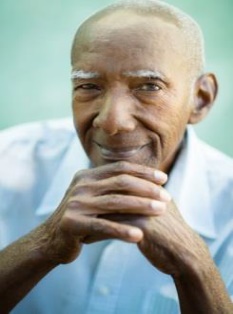 March 2018
Medicare Supplement Insurance (Medigap) Policies
41
[Speaker Notes: Review Scenario 1
Ted is 64 and has had Medicare for 4 years due to a disability. He was able to purchase a Medigap policy because he lives in a state that requires insurance companies to offer a Medigap policy to people with Medicare who are under 65. What might change when Ted turns 65 next year?]
Review Scenario 1 Considerations
Ted will get a Medigap OEP when he turns 65
He’ll probably have a wider choice of Medigap policies and get a lower Medigap premium
If he signs up during his Medigap OEP, insurance companies can’t 
Refuse to sell him any Medigap policy due to his disability, or 
Charge him a higher premium than they charge other people of the same age
He may avoid the pre-existing condition waiting period since he had coverage for more than 6 months before he turned 65
March 2018
Medicare Supplement Insurance (Medigap) Policies
42
[Speaker Notes: Review Scenario 1 Considerations
What might change when Ted turns 65 next year?
Ted will get a Medigap OEP when he turns 65. 
He’ll probably have a wider choice of Medigap policies, and he’ll probably be able to get a lower Medigap premium.
Since Ted is signing up during the Medigap OEP, insurance companies can’t refuse to sell him any Medigap policy due to his disability or charge him a higher premium than they charge other people of the same age.
You can avoid waiting periods for pre-existing conditions if you’ve had continuous qualifying coverage, or haven’t gone without health care coverage more than 63 days prior to the effective date of the Medigap policy. Because Medicare (Part A and/or Part B) is qualified coverage, and Ted had Medicare for more than 6 months before he turned 65, he won’t have a pre-existing condition waiting period.
Suppose Ted only had Medicare for 3 months before he turned 65, no other health insurance for more than 63 days prior to getting Medicare, and got his Medigap policy in his Medigap OEP. In this instance, Ted might have a 3-month pre-existing condition waiting period. During this time the Medigap insurance company can refuse to cover Ted’s out-of-pocket costs for his pre-existing health problems. Medicare will still cover the Medicare-covered services associated with Ted’s condition, and Ted will be responsible for the coinsurance and copayments. After the 6-month pre-existing condition waiting period ends, the Medigap policy will cover the condition that was excluded.]
Review Scenario 2
Sophie is 67 and healthy. She retired last month and ended her employer-sponsored health coverage. She enrolled in Original Medicare (Part A and Part B). She’s interested in buying a Medigap policy to help her with her out-of-pocket costs. 

What does Sophie need to consider?
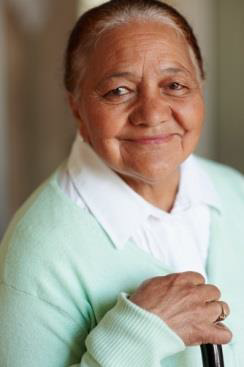 March 2018
Medicare Supplement Insurance (Medigap) Policies
43
[Speaker Notes: Review Scenario 2
Sophie is a healthy 67-year-old woman. She retired last month and ended her employer-sponsored health coverage. She enrolled in Original Medicare. She’s interested in buying a Medigap policy to help her with her out-of-pocket costs. What does Sophie need to consider?]
Review Scenario 2 Considerations
Sophie should consider when she’ll buy a Medigap policy
The best time is during her Open Enrollment Period (OEP), which lasts 6 months
Begins with her Medicare Part B effective date
She’ll have guaranteed issue rights if she enrolls during her Medigap OEP. If she has guaranteed issue rights:
Insurance companies must sell her a Medigap policy
All pre-existing conditions must be covered
Insurance companies can’t charge her more
If she doesn’t enroll during her Medigap OEP, companies may use medical underwriting or refuse to sell her a policy
March 2018
Medicare Supplement Insurance (Medigap) Policies
44
[Speaker Notes: Review Scenario 2 Considerations
The best time for Sophie to buy a Medigap policy is during her Medigap OEP. This period lasts 6 months, and begins on the first day of the month in which she was both 65 or older and enrolled in Medicare Part B. During this period, Sophie has guaranteed issue rights. Insurance companies must sell her a Medigap policy, cover all of her pre-existing conditions, and can’t charge her more for a Medigap policy based upon her past or present health problems.
What would happen if Sophie waited a year to buy a Medigap policy?
After the Medigap OEP, Medigap insurance companies are generally allowed to use medical underwriting to decide whether to accept an application and how much to charge. There’s no guarantee that an insurance company will sell Sophie a Medigap policy if she doesn’t enroll within the time allowed under federal or state laws.]
Key Points
You must have both Medicare Part A and Part B to get a Medigap policy 
You still pay the Medicare Part B premium
You pay a monthly premium for Medigap
Medigap policies cover one person
Benefits are standardized in most states
Costs vary by plan and by company
In general, Medigap policies can only cover costs associated with services covered by Original Medicare
Medigap policies don’t work with MA Plans
March 2018
Medicare Supplement Insurance (Medigap) Policies
45
[Speaker Notes: There are some key points you should know about Medigap.
To buy a Medigap policy, you generally must have Medicare Part A and Part B. 
If you buy a Medigap policy, you must continue to pay your Medicare Part B premium. You pay the insurance company a monthly premium for your Medigap policy.
Medigap policies only cover individuals. Your spouse wouldn’t be covered by your policy. If your spouse wants Medigap coverage, he or she would have to purchase his or her own individual policy.
Medigap insurance companies in most states can only sell you a standardized Medigap policy identified by letters A, B, C, D, F, G, K, L, M, and N. Each standardized Medigap policy must offer the same basic benefits, no matter which insurance company sells it.
The costs for a Medigap policy can vary by the plan you choose, and by the company from which it’s purchased.
In general, Medigap policies cover costs associated with services covered by Original Medicare. 
Medigap policies don’t work with MA Plans.]
Medigap Resource Guide
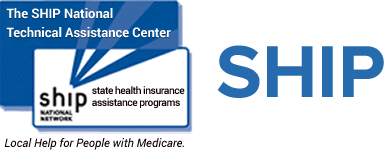 March 2018
Medicare Supplement Insurance (Medigap) Policies
46
Appendix
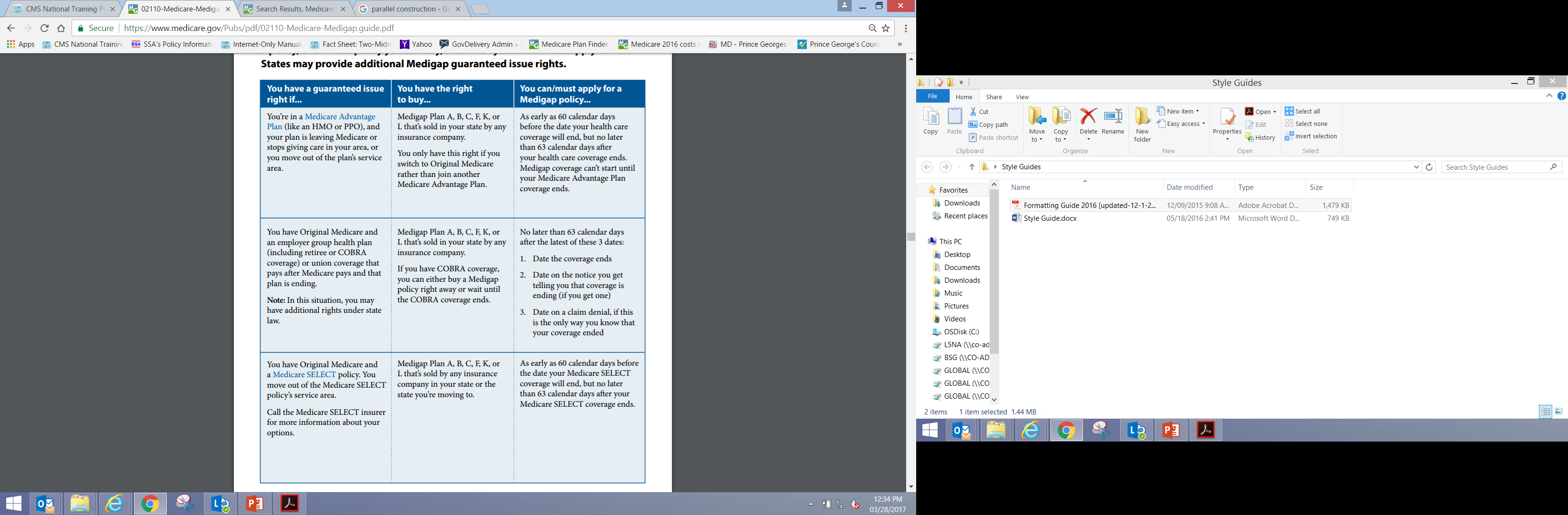 This chart describes the situations under federal law that give you a right to buya policy, the kind of policy you can buy, and when you can or must apply for it.States may provide additional Medigap guaranteed issued rights.
March 2018
Medicare Supplement Insurance (Medigap) Policies
47
Appendix (continued)
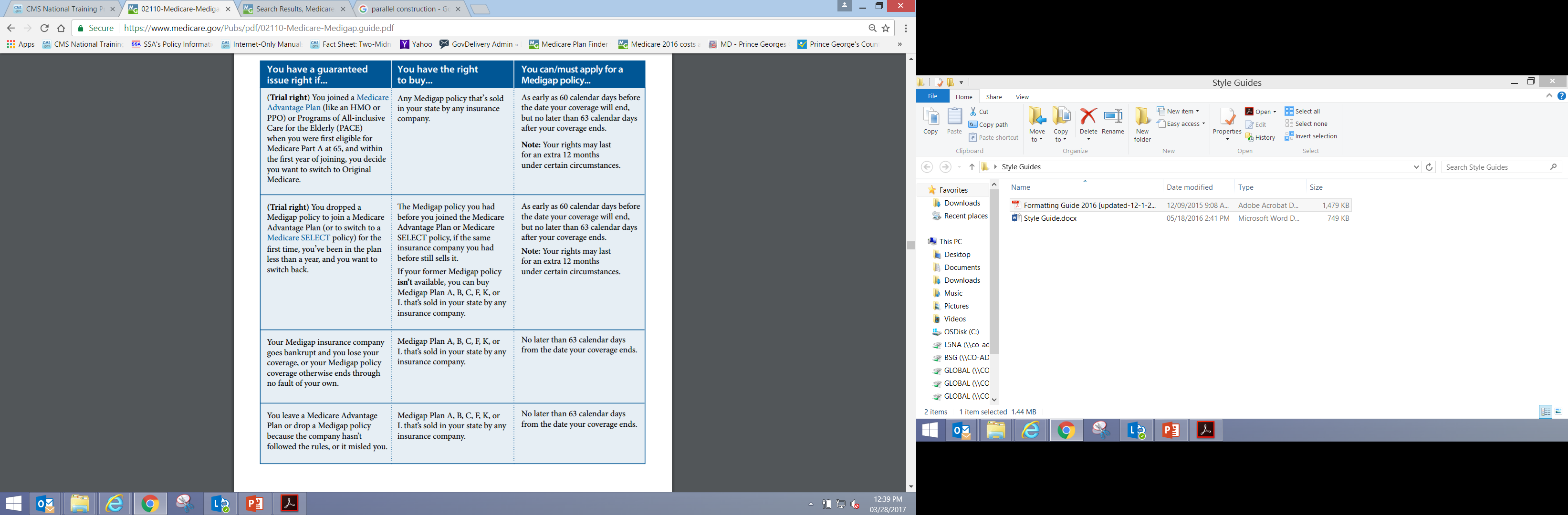 This chart describes the situations under federal law that give you a right to buy a policy, the kind of policy you can buy, and when you can or must apply for it. States may provide additional Medigap guaranteed issued rights.
March 2018
Medicare Supplement Insurance (Medigap) Policies
48
Acronyms
CHIP Children’s Health Insurance  Program 
COBRA Consolidated Omnibus Budget Reconciliation Act
CMS Centers for Medicare & Medicaid Services 
EGHP Employer Group Health Plan 
ESRD End-Stage Renal Disease 
HMO Health Maintenance Organization 
MA Medicare Advantage 
MA-PD Medicare Advantage Prescription Drug
NTP National Training Program 
OEP Open Enrollment Period 
PDP Prescription Drug Plan 
PPO Preferred Provider Organization 
SSA Social Security Administration
SHIP State Health Insurance Assistance Programs
TTY Teletypewriter/Text Telephone
March 2018
Medicare Supplement Insurance (Medigap) Policies
49
This Training is Provided by the
CMS National Training Program (NTP)

To view all available NTP training materials, 
or to subscribe to our email list, visit
CMS.gov/outreach-and-education/training/CMSNationalTrainingProgram.

Stay connected. 
Contact us at training@cms.hhs.gov, or 
follow us       @CMSGov #CMSNTP
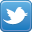 March 2018
Medicare Supplement Insurance (Medigap) Policies
50
[Speaker Notes: This training is provided by the CMS National Training Program (NTP).
To view all available NTP materials, or to subscribe to our email list, visit CMS.gov/outreach-and-education/training/CMSNationalTrainingProgram. 
Contact us at training@cms.hhs.gov. 
Follow us @CMSGov #CMSNTP.]